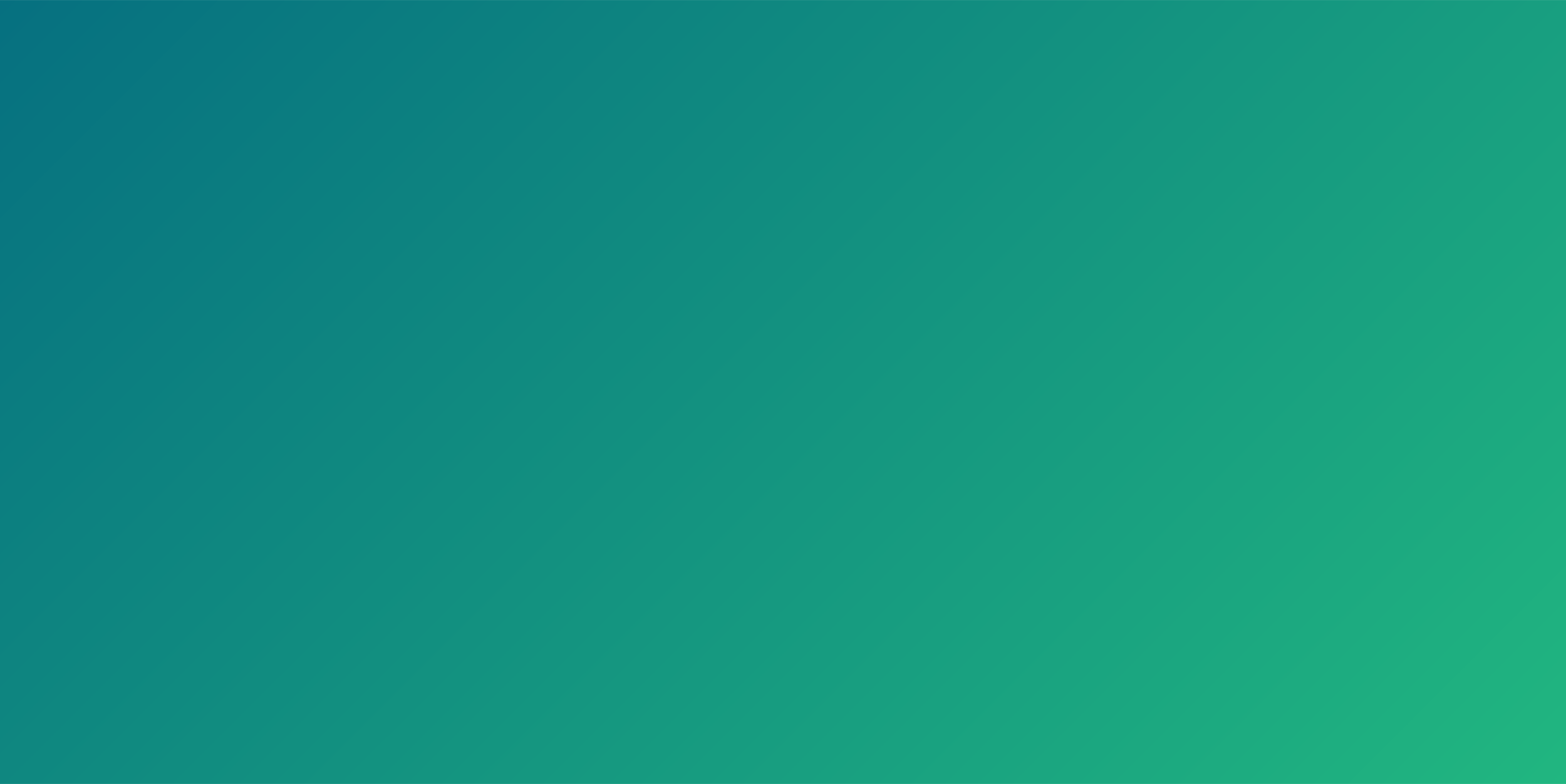 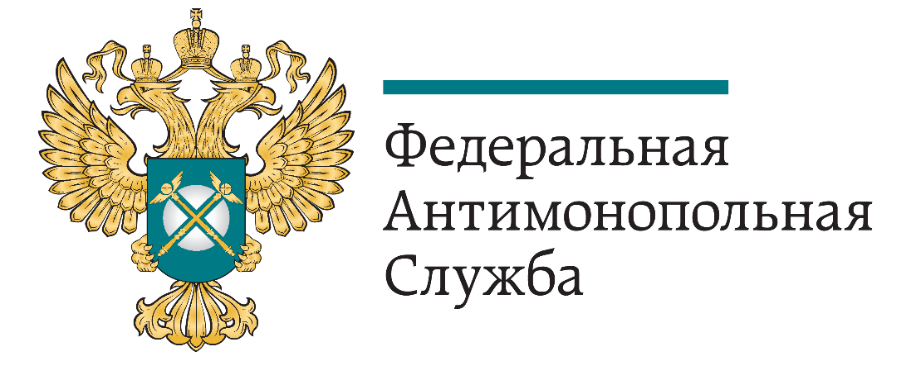 Об итогах деятельности Липецкого УФАС России в 2022 году
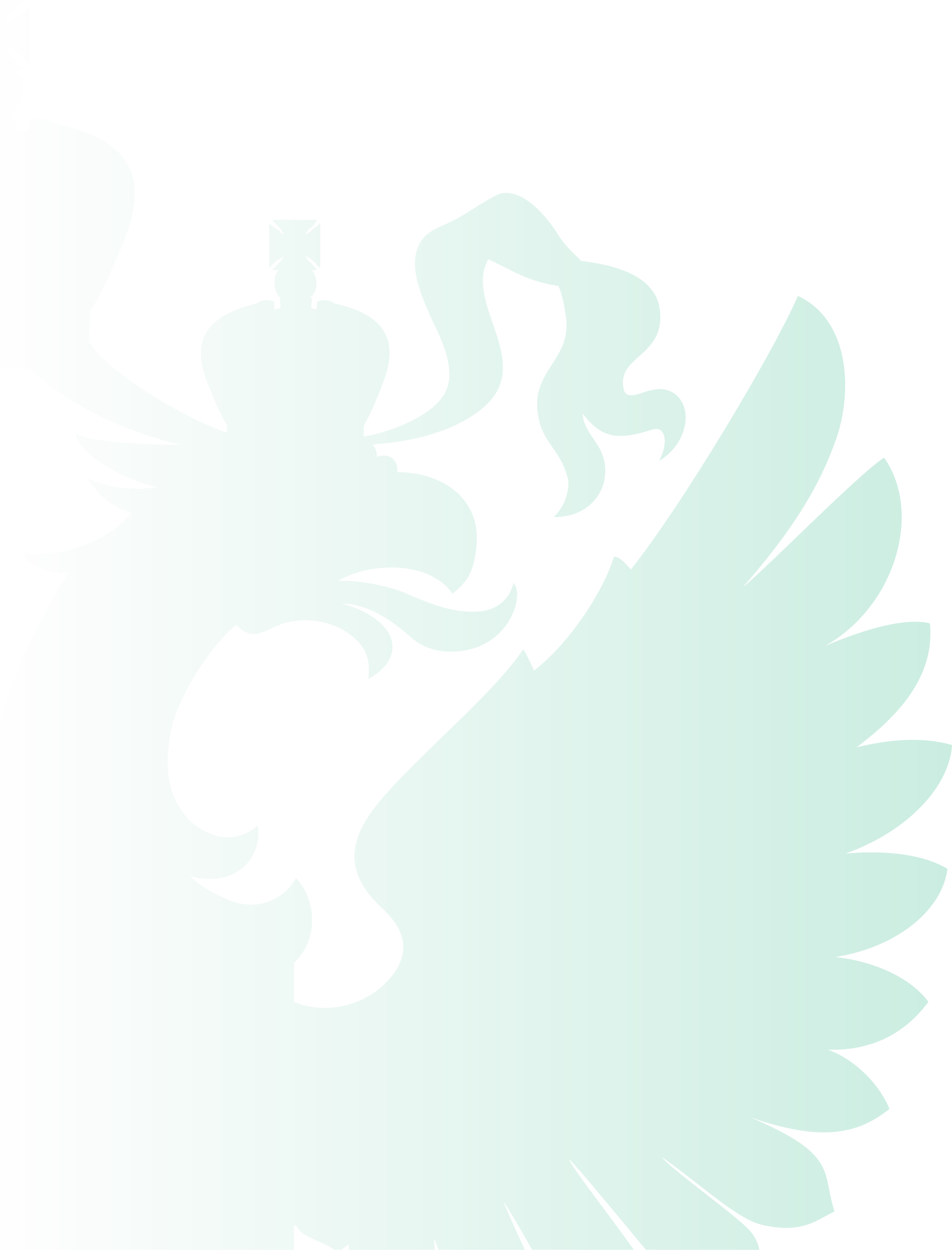 Поткина Ирина Владимировна, 
руководитель Липецкого УФАС России
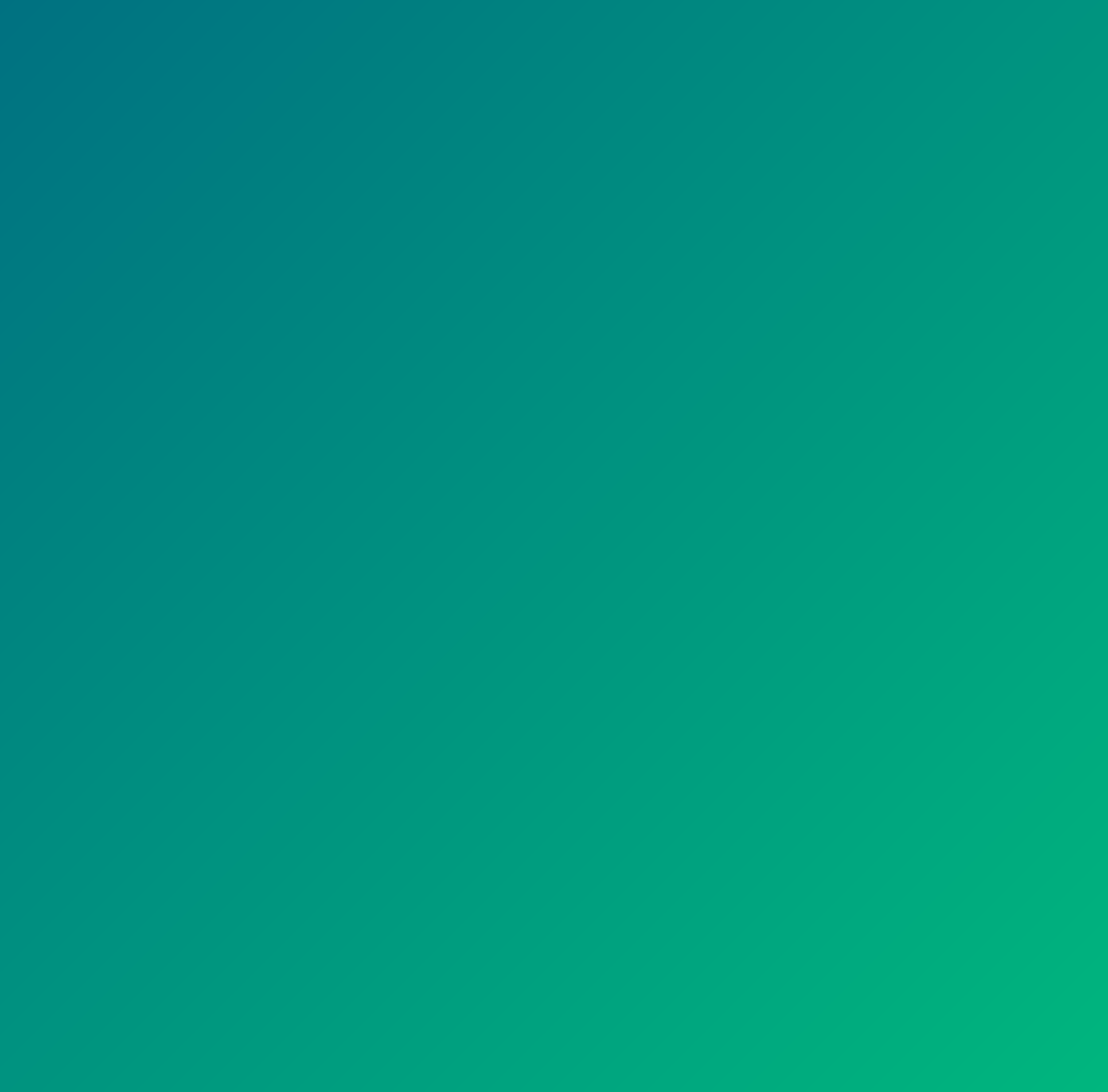 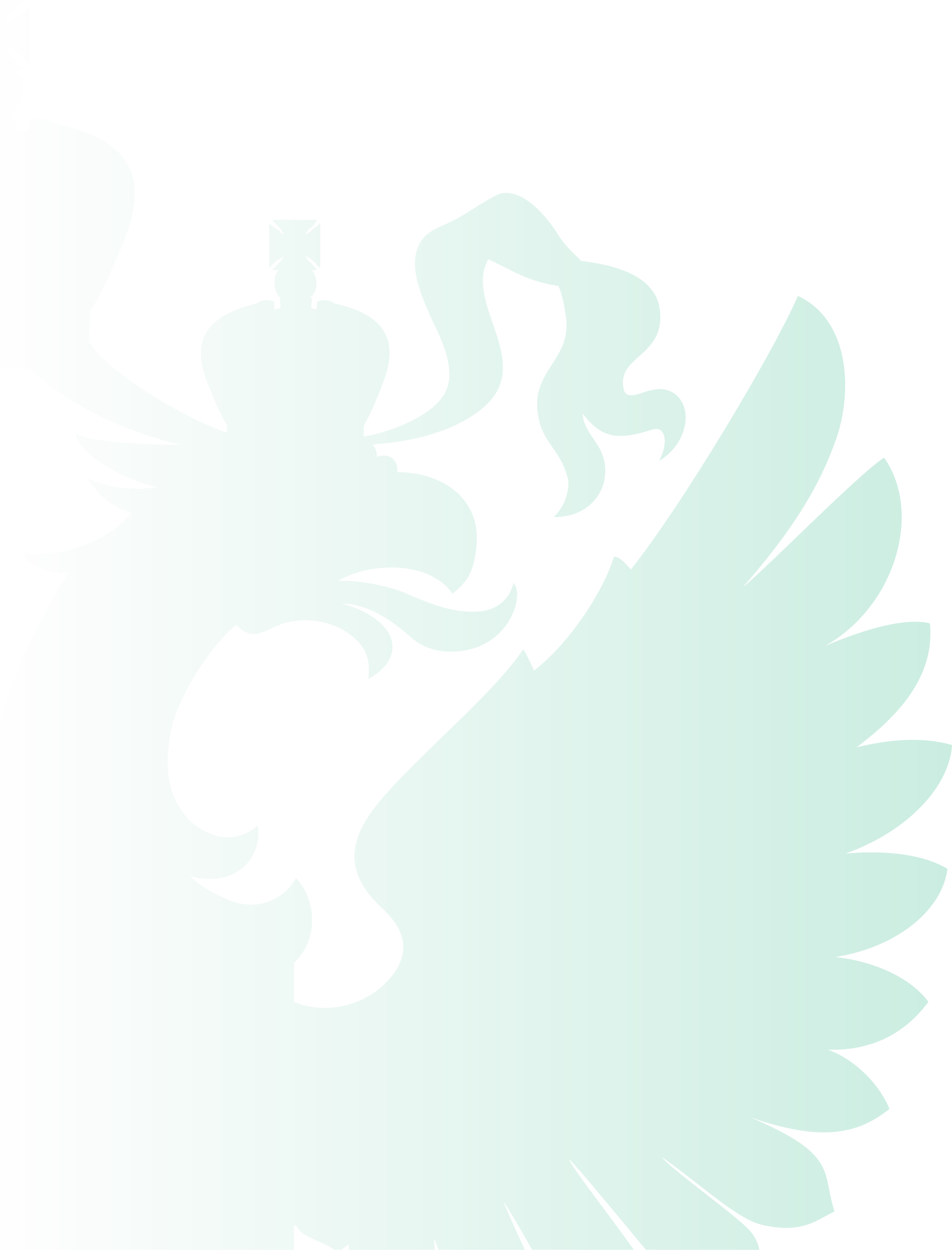 Снижение административного давления
Возбуждено административных дел
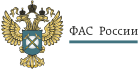 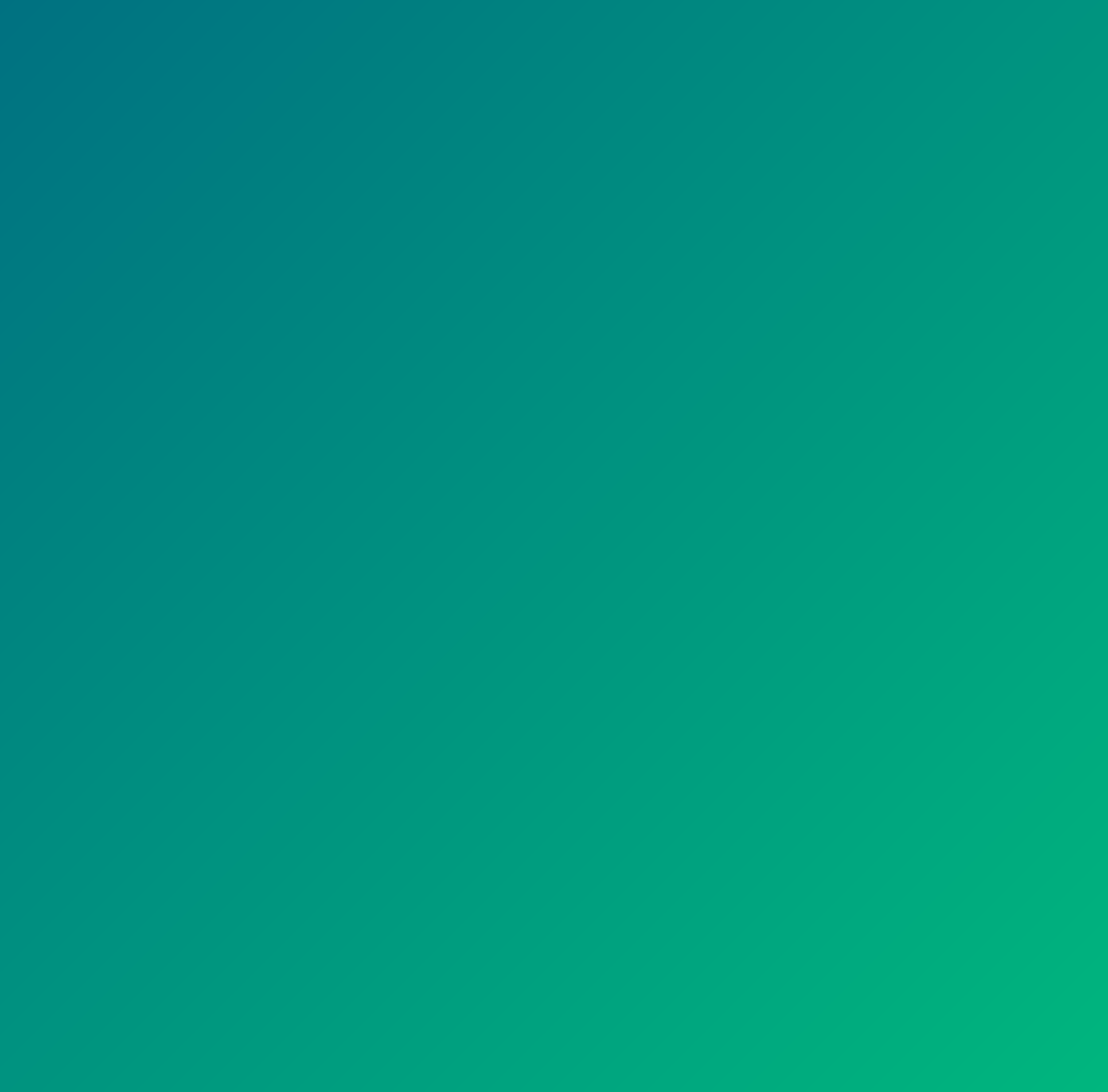 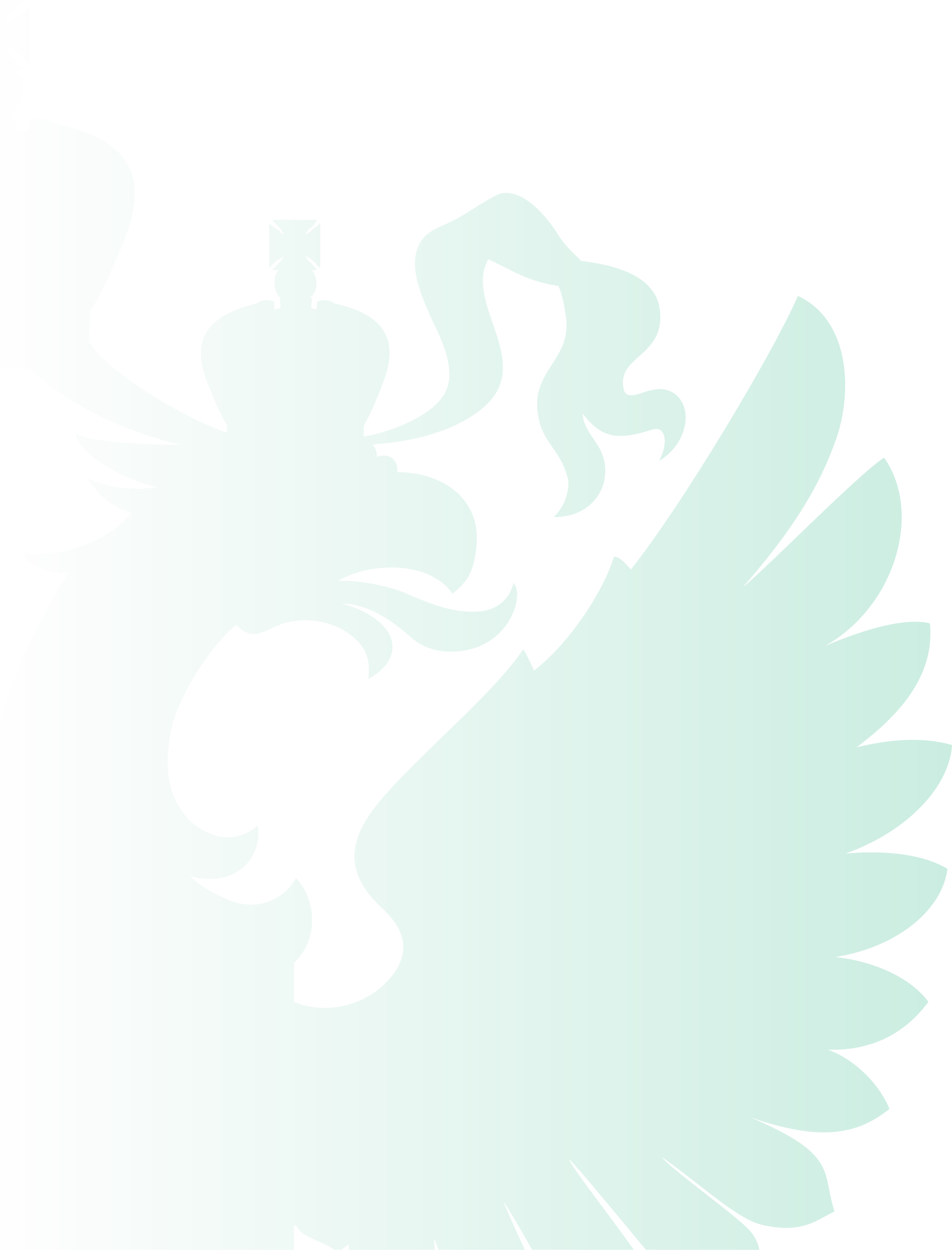 Снижение административного давления
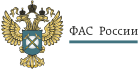 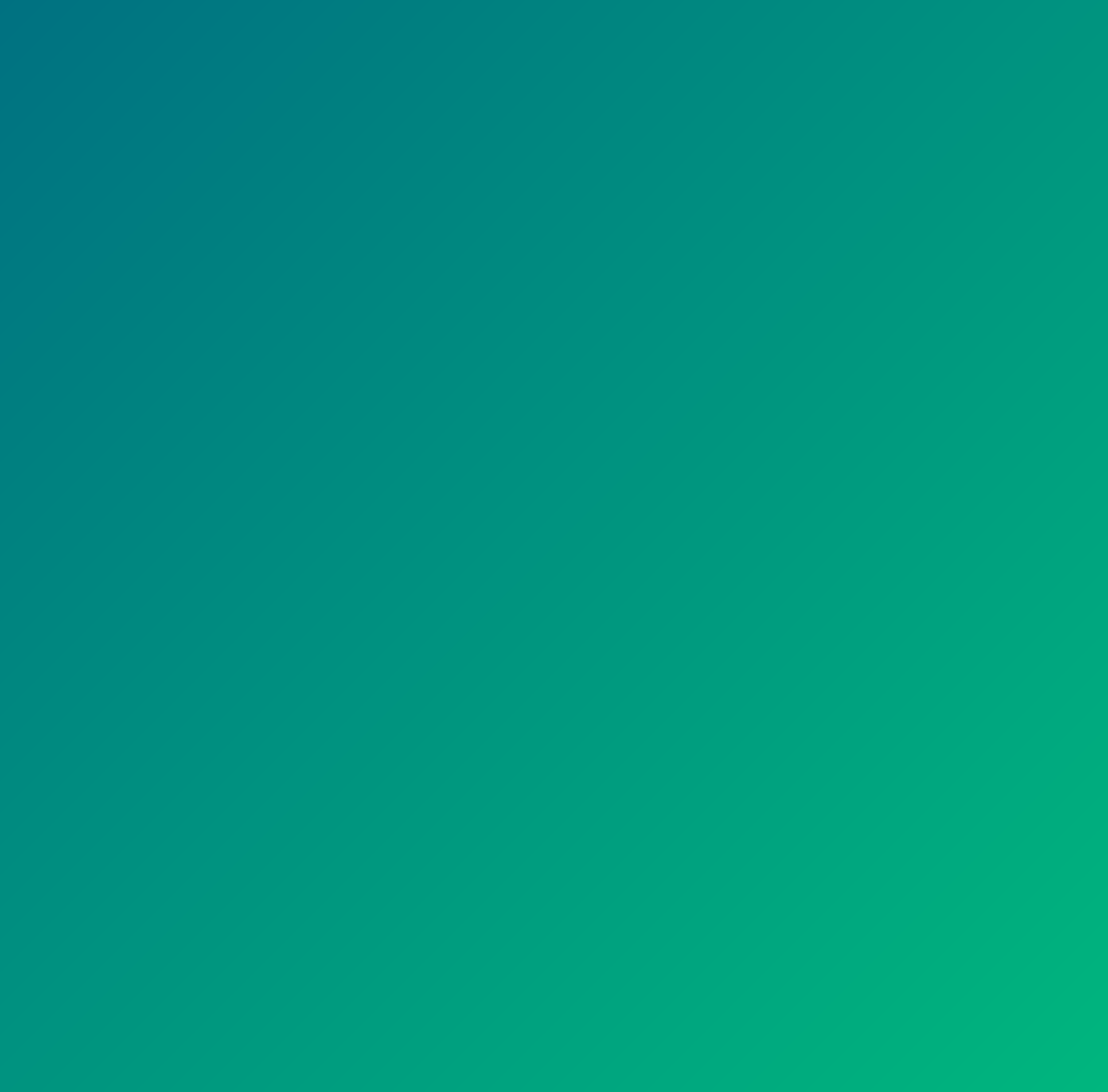 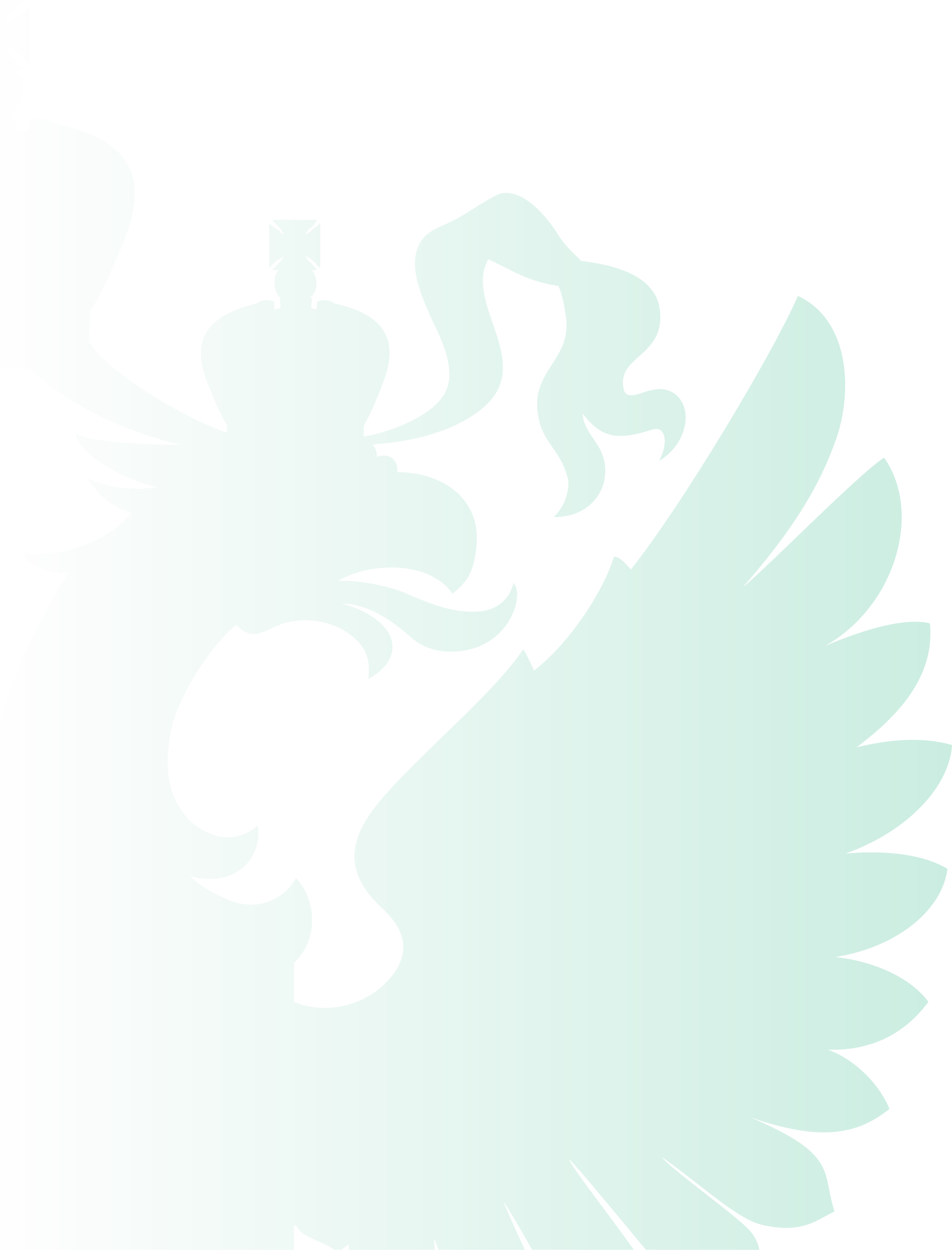 Снижение административного давления
Предупреждения и предостережения
Увеличение предостережений в сферах:

торговли продовольственными товарами
электроэнергетики
Институт предостережения позволяет в короткие сроки (до 1 месяца) обеспечить для обратившегося потребителя выполнение субъектами естественных монополий необходимых мероприятий по технологическому присоединению к инженерным сетям, а сетевой компании — устранить нарушение
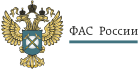 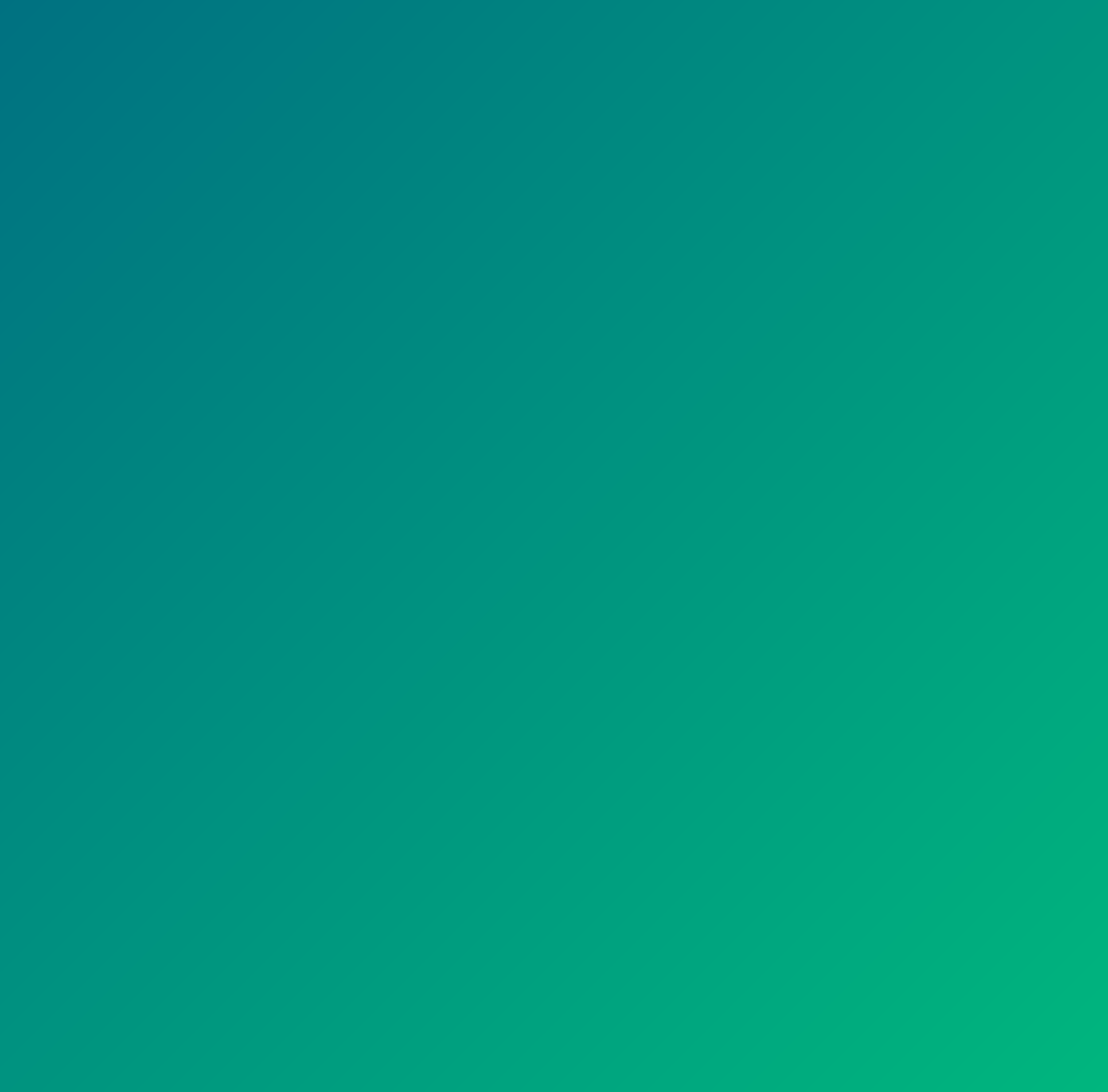 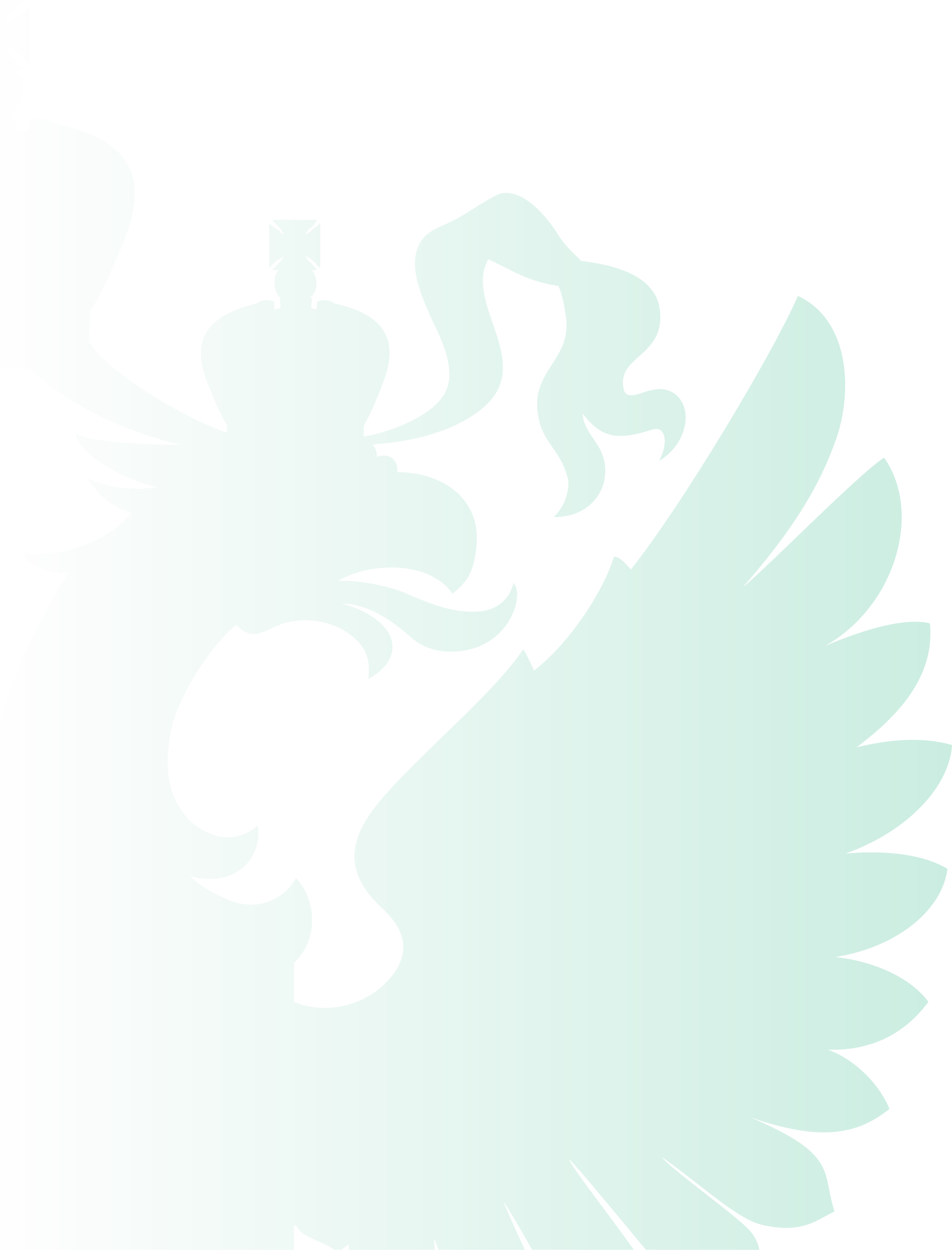 Снижение количества нарушений со стороны органов власти
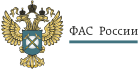